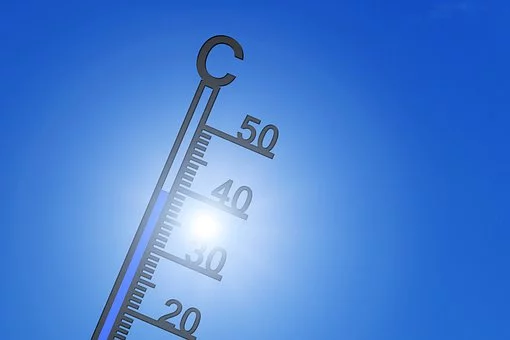 "El cambio climático"  Lesson 3
[Speaker Notes: https://pixabay.com/de/illustrations/thermometer-sommer-heiss-hitze-4353318/]
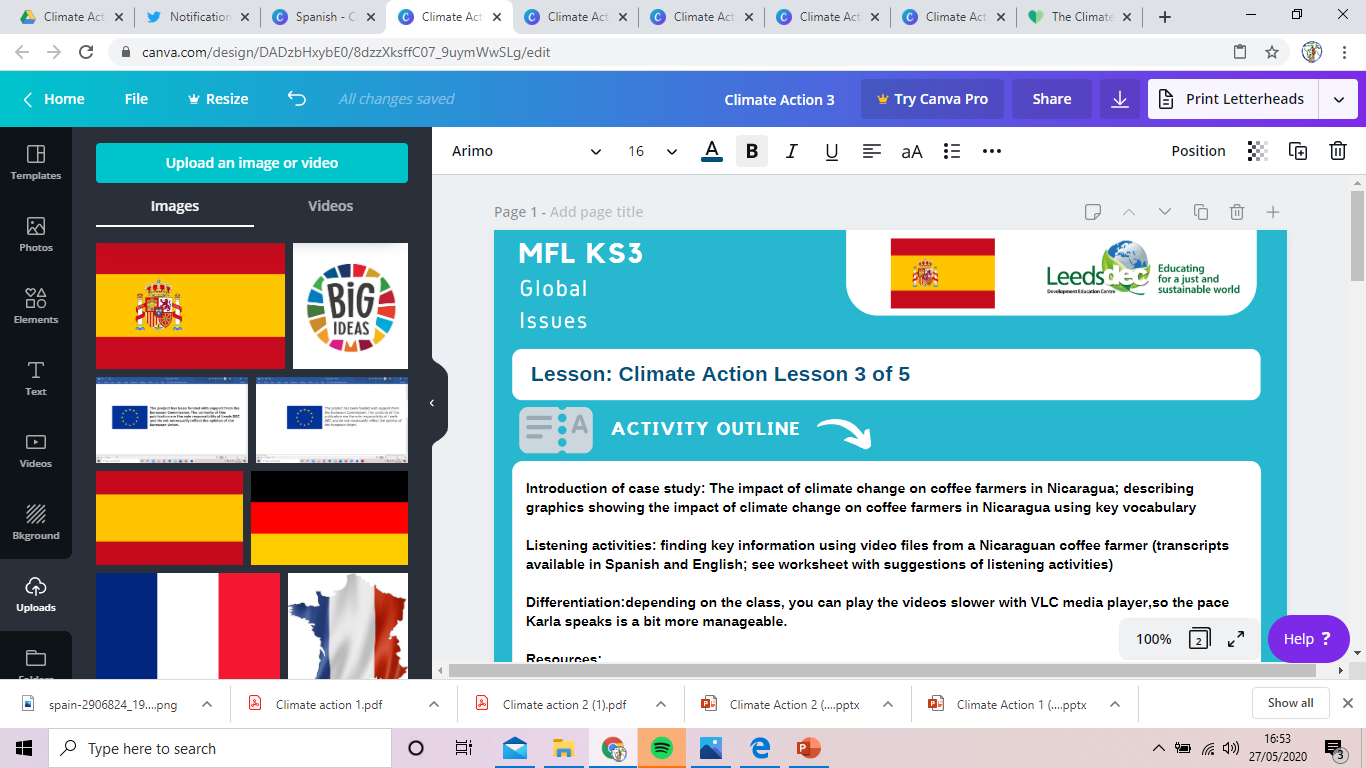 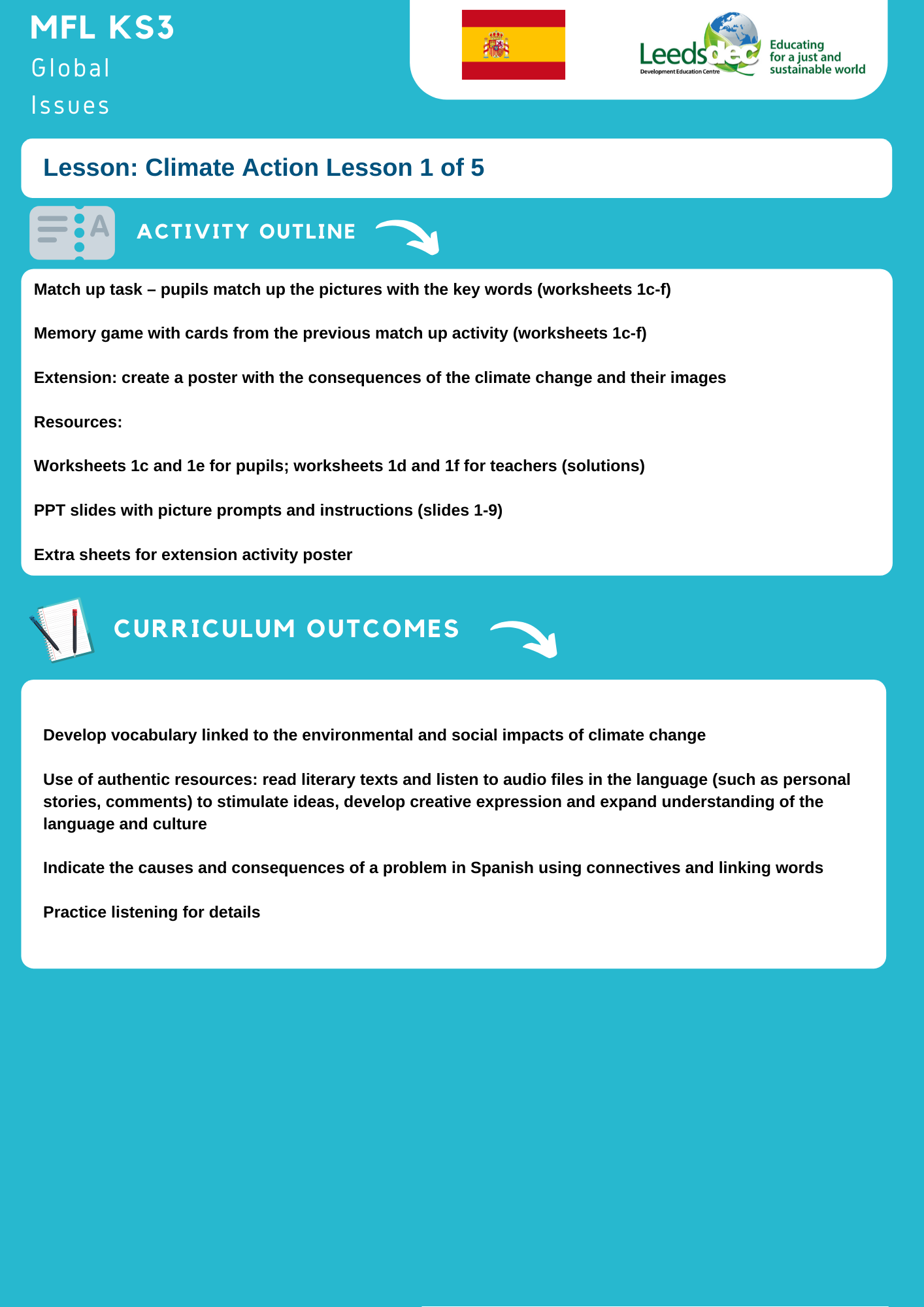 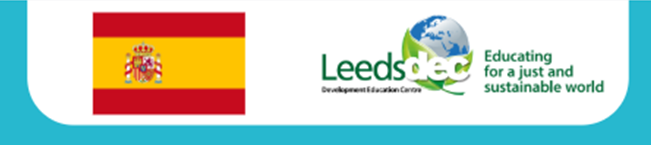 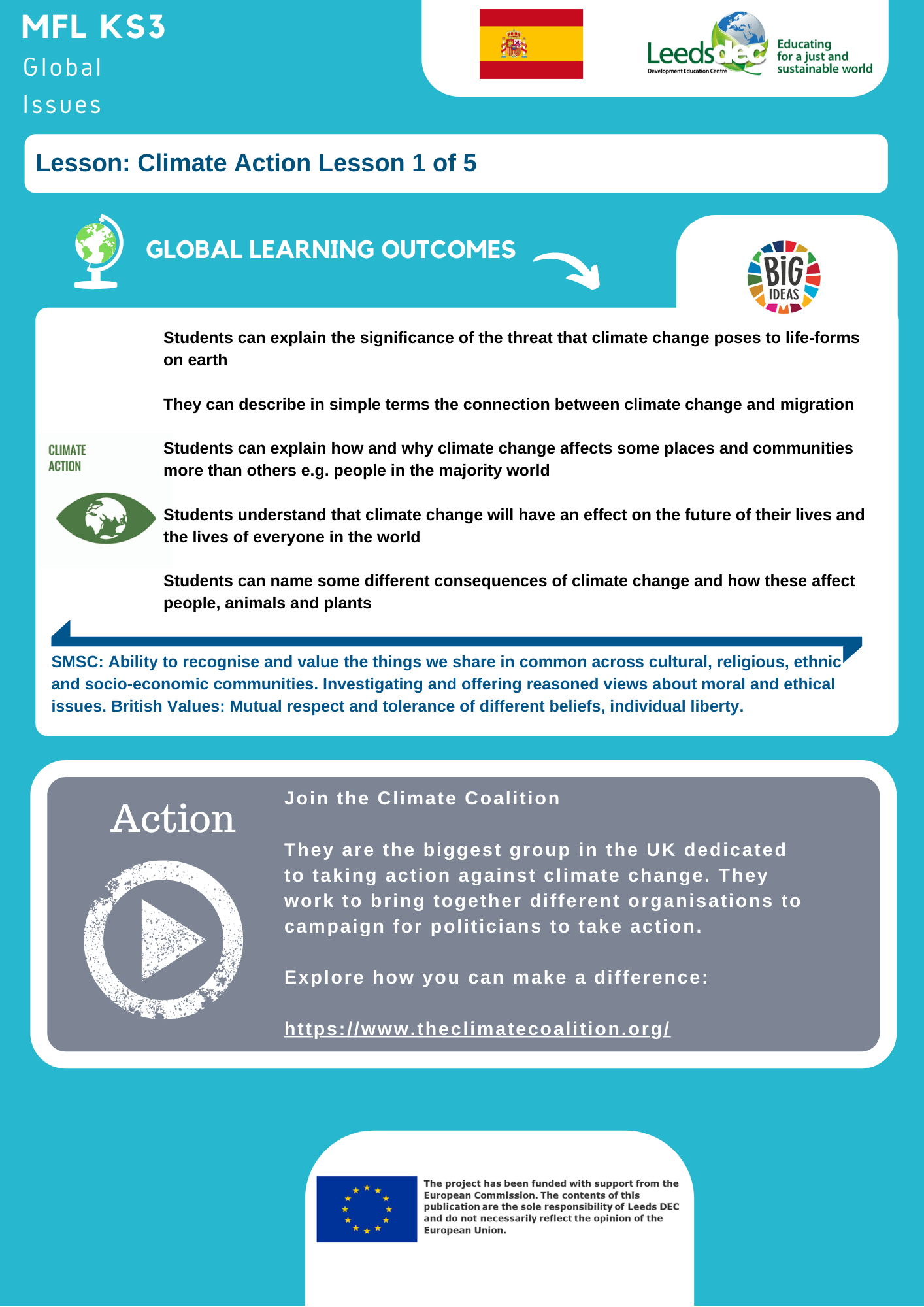 Lesson 3: Case Study -The impact of climate change on coffee farmers in Nicaragua
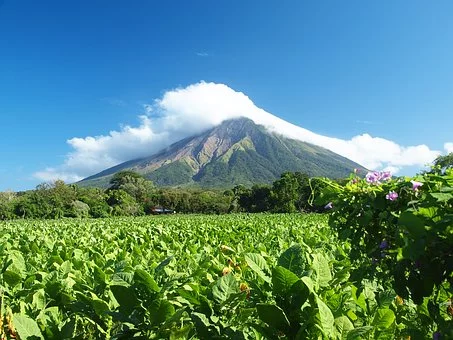 [Speaker Notes: https://pixabay.com/de/photos/vulkan-nicaragua-concepcion-ometepe-2259249/]
The impact of climate change on coffee farmers in Nicaragua
Source: Zelaya 2015.
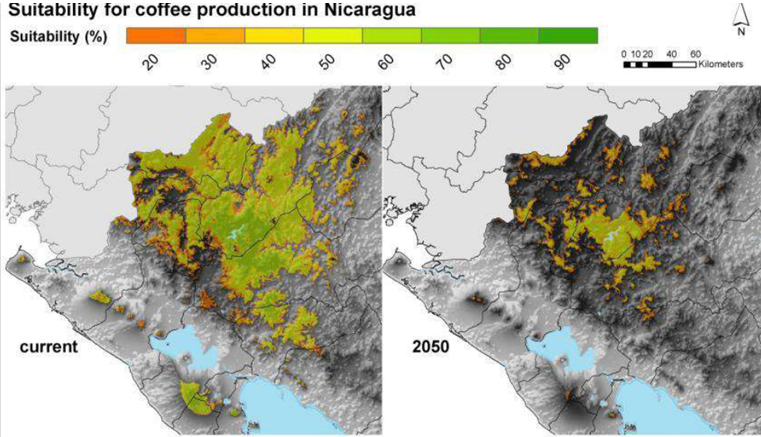 Aptitud de las áreas de producción de café en Nicaragua
2015
The impact of climate change on coffee farmers in Nicaragua
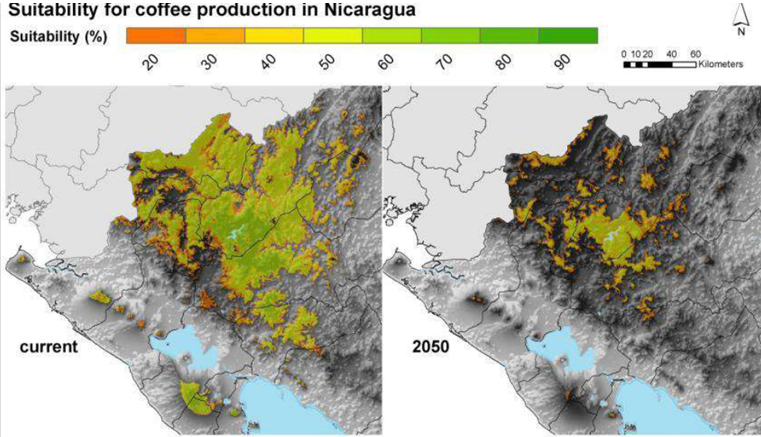 Aptitud de las áreas de producción de café en Nicaragua
Explain what these maps show.
Los mapas representan/ muestran/ analizan..
más de – more
menos  de- less
2015
Source: Zelaya 2015.
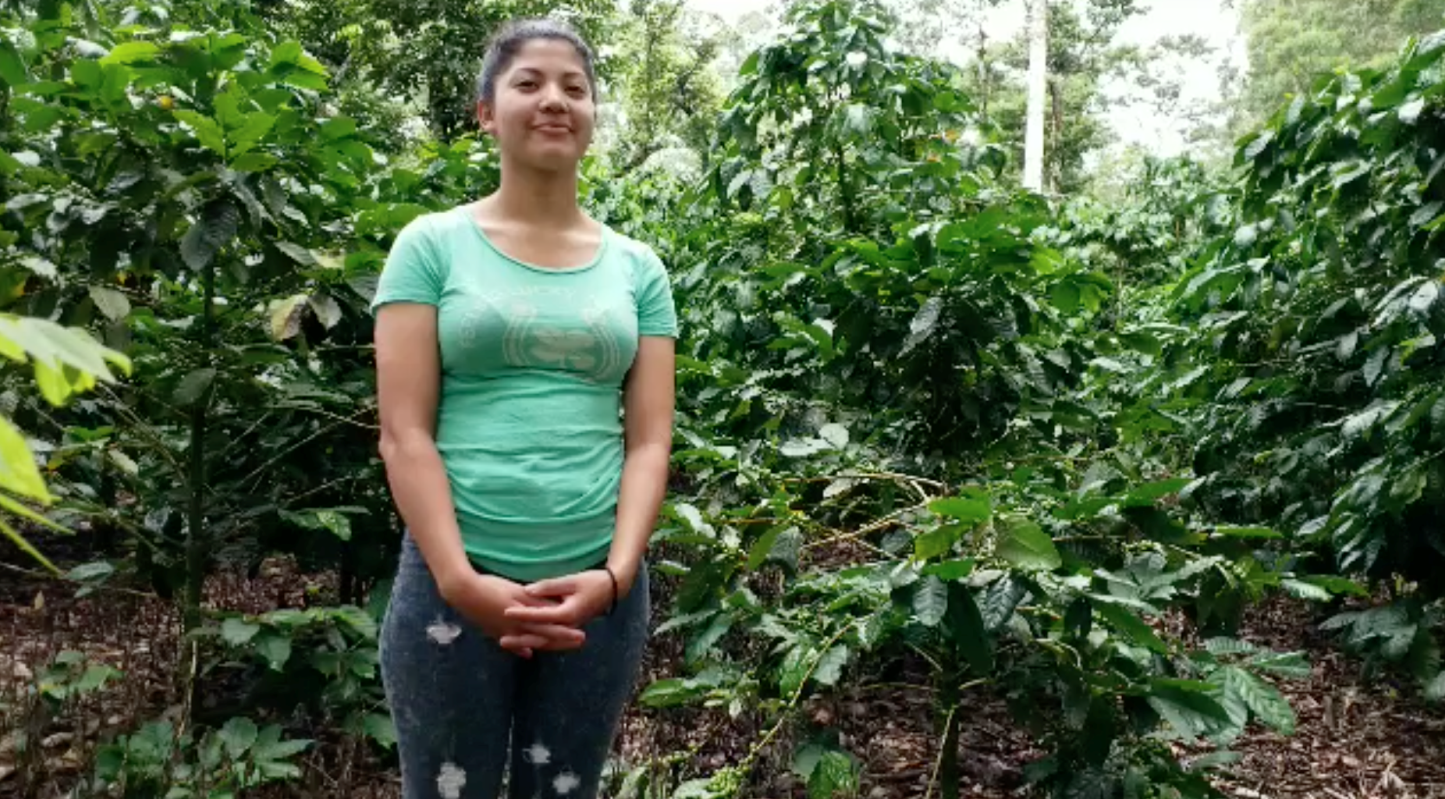 Karla en su finca de café
La finca de Karla
La familia de Karla trabaja en una finca de café cerca de Matagalpa, Nicaragua.
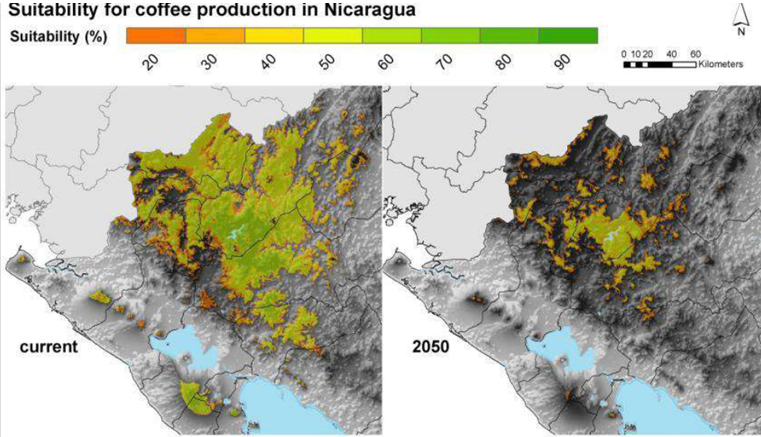 2015
Source: Zelaya 2015.
Escuchad a Karla hablando 
de su finca de café.

Video 1 - Karla
Video 2 - Karla’s family farm
Video 3 -  Climate Change and coffee
Video 4 - Coffee producing zones
Video 5 - The future

**Access videos here - http://leedsdec.flywheelsites.com/mfl-spanish-social-environmental-consequences-3/
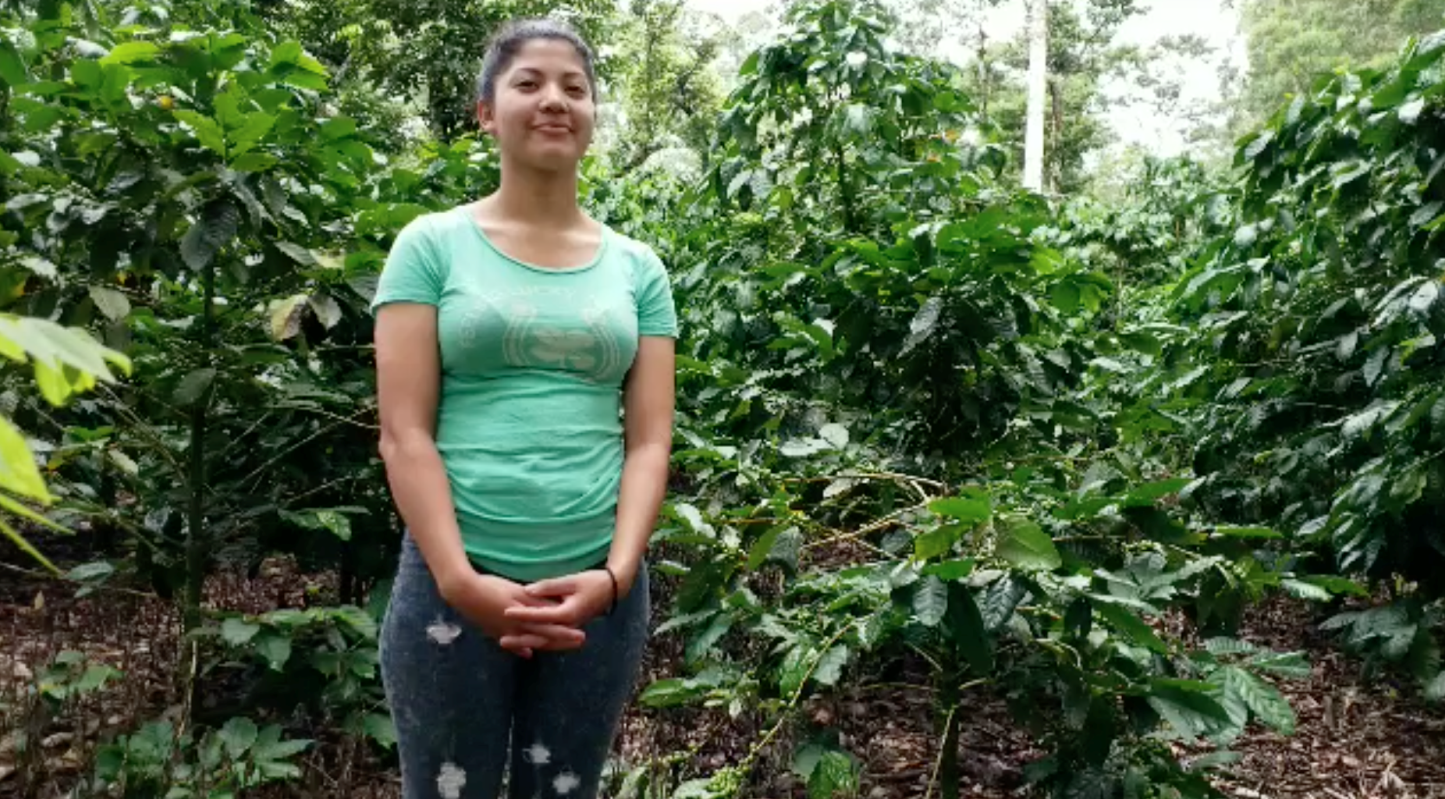 Write down 3 sentences to describe how climate change affects people’s lives in Nicaragua.
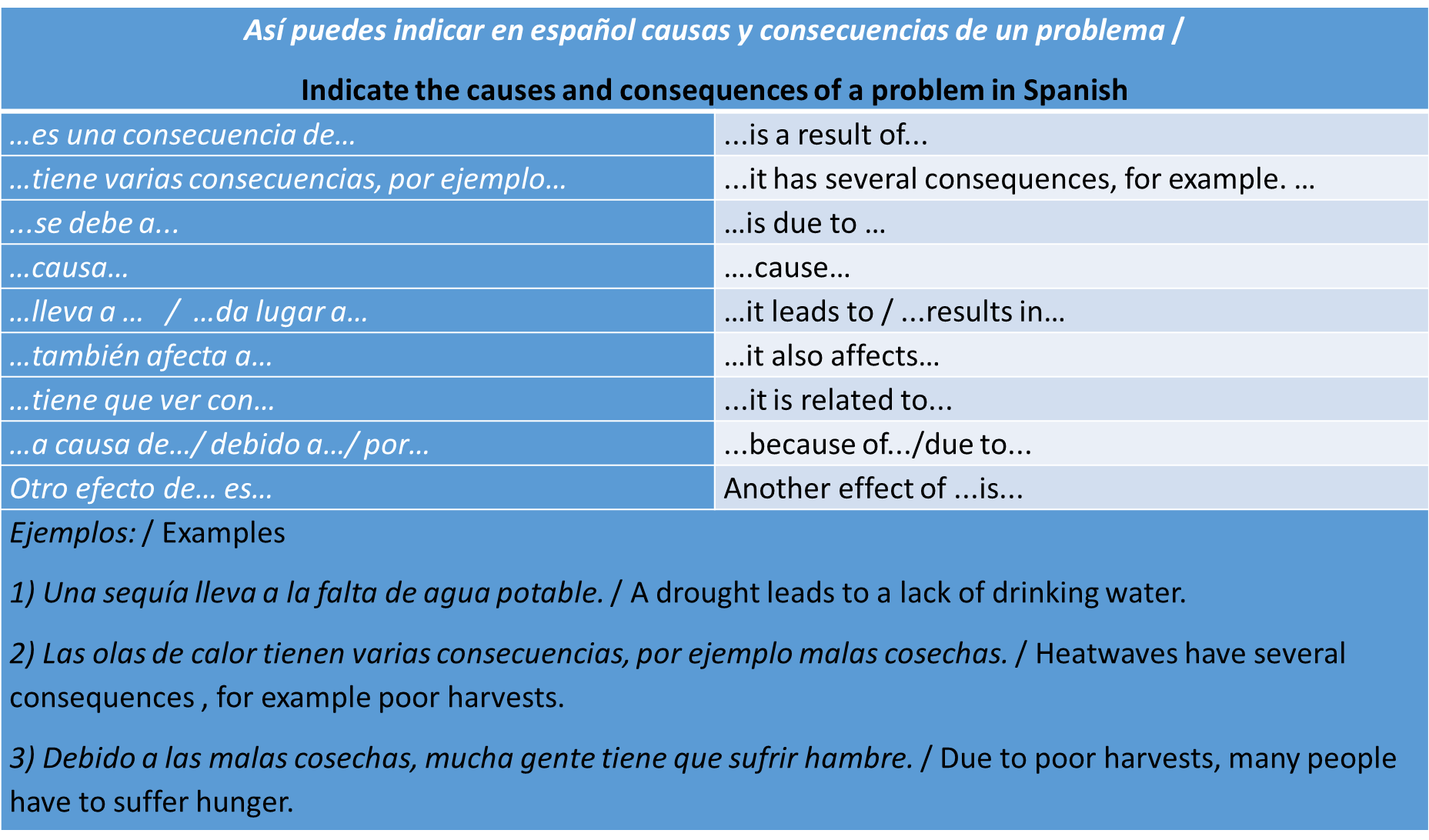 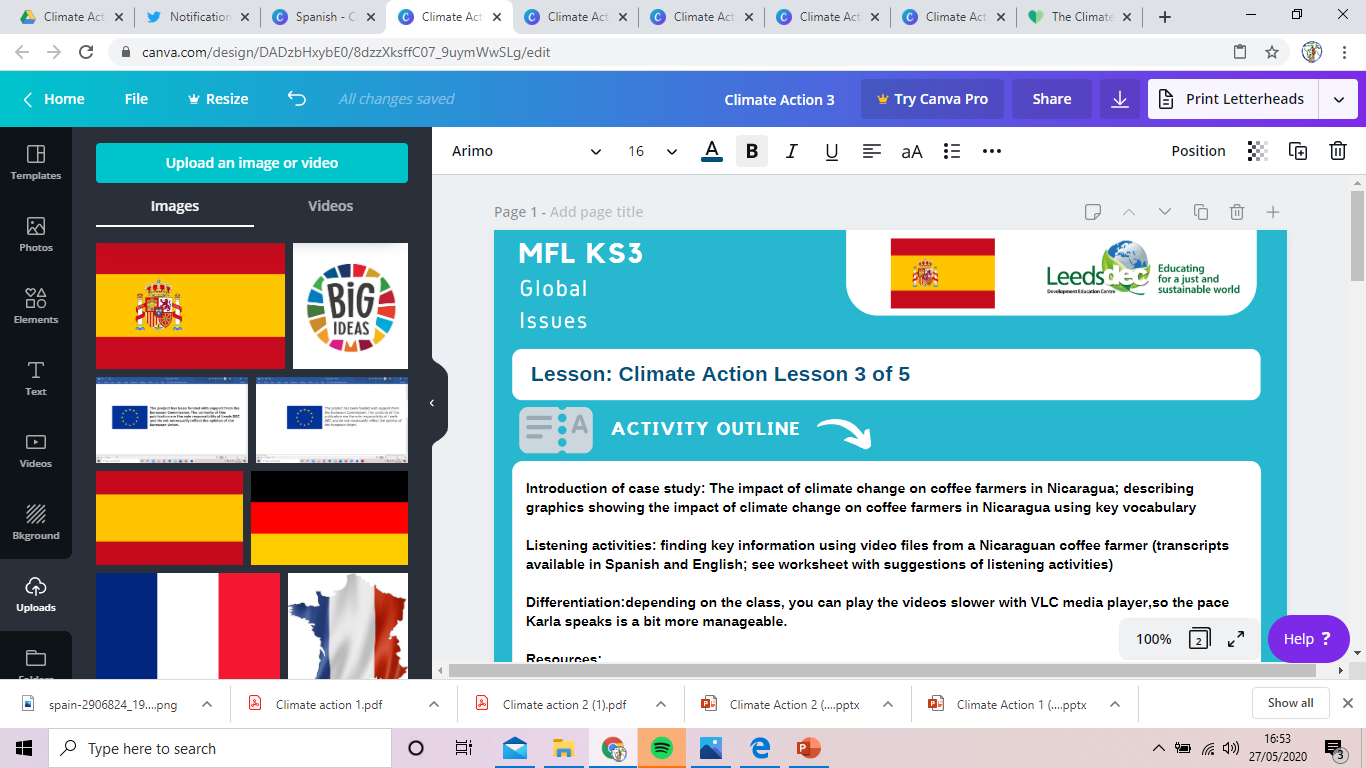 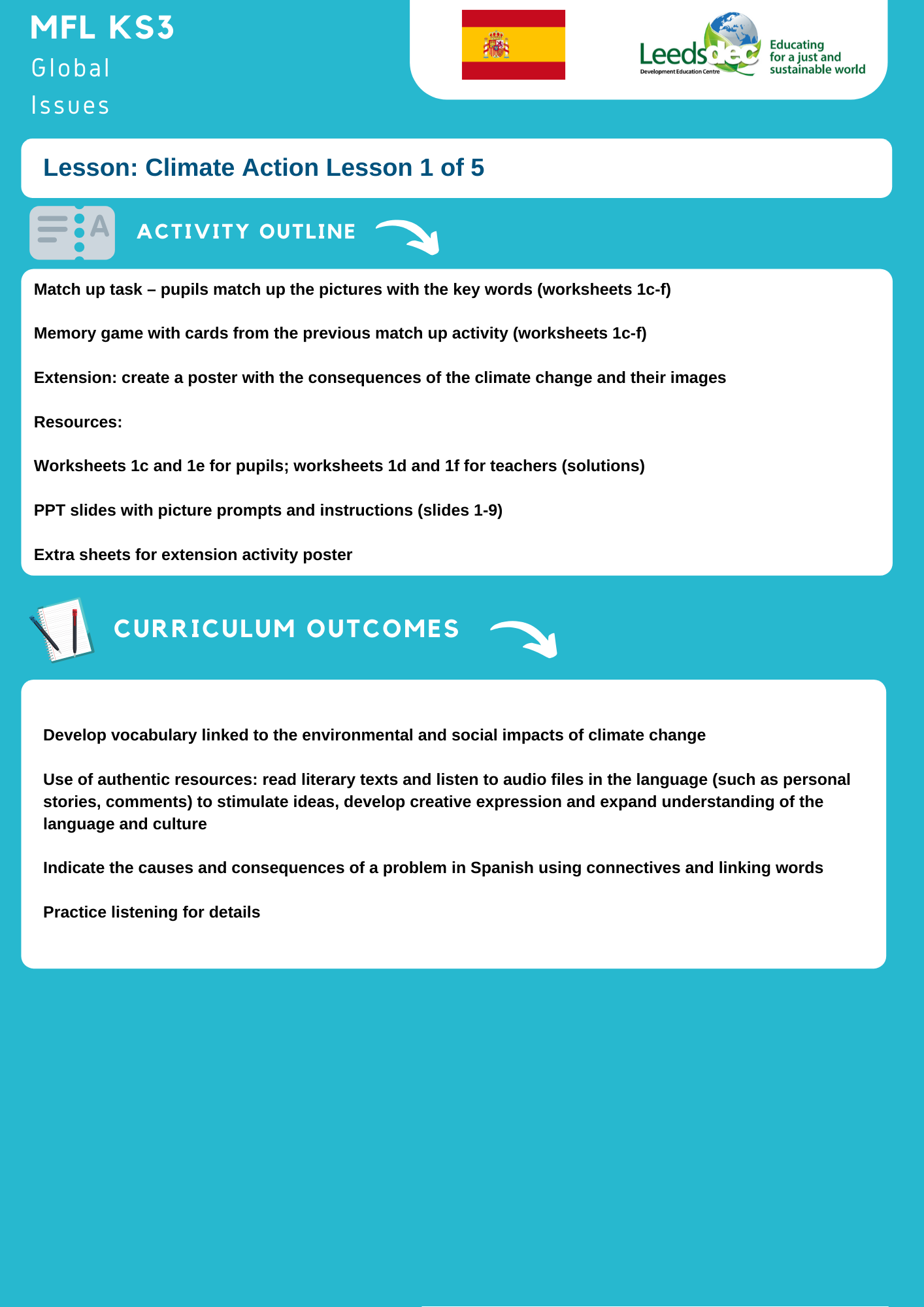 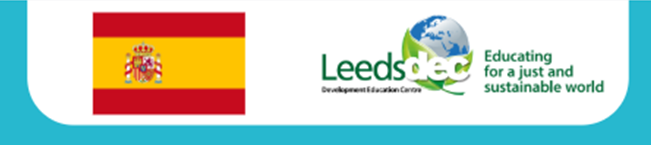 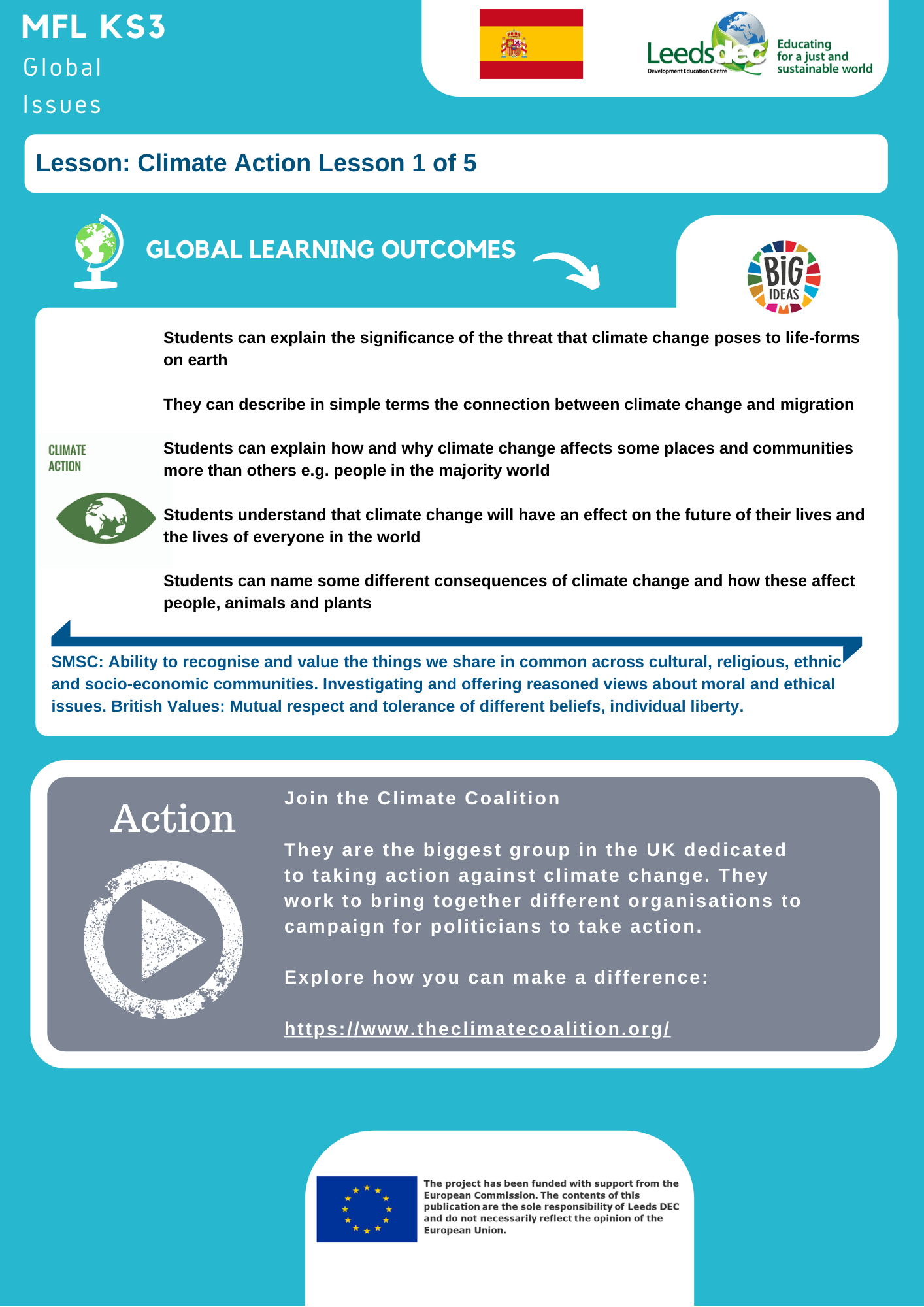 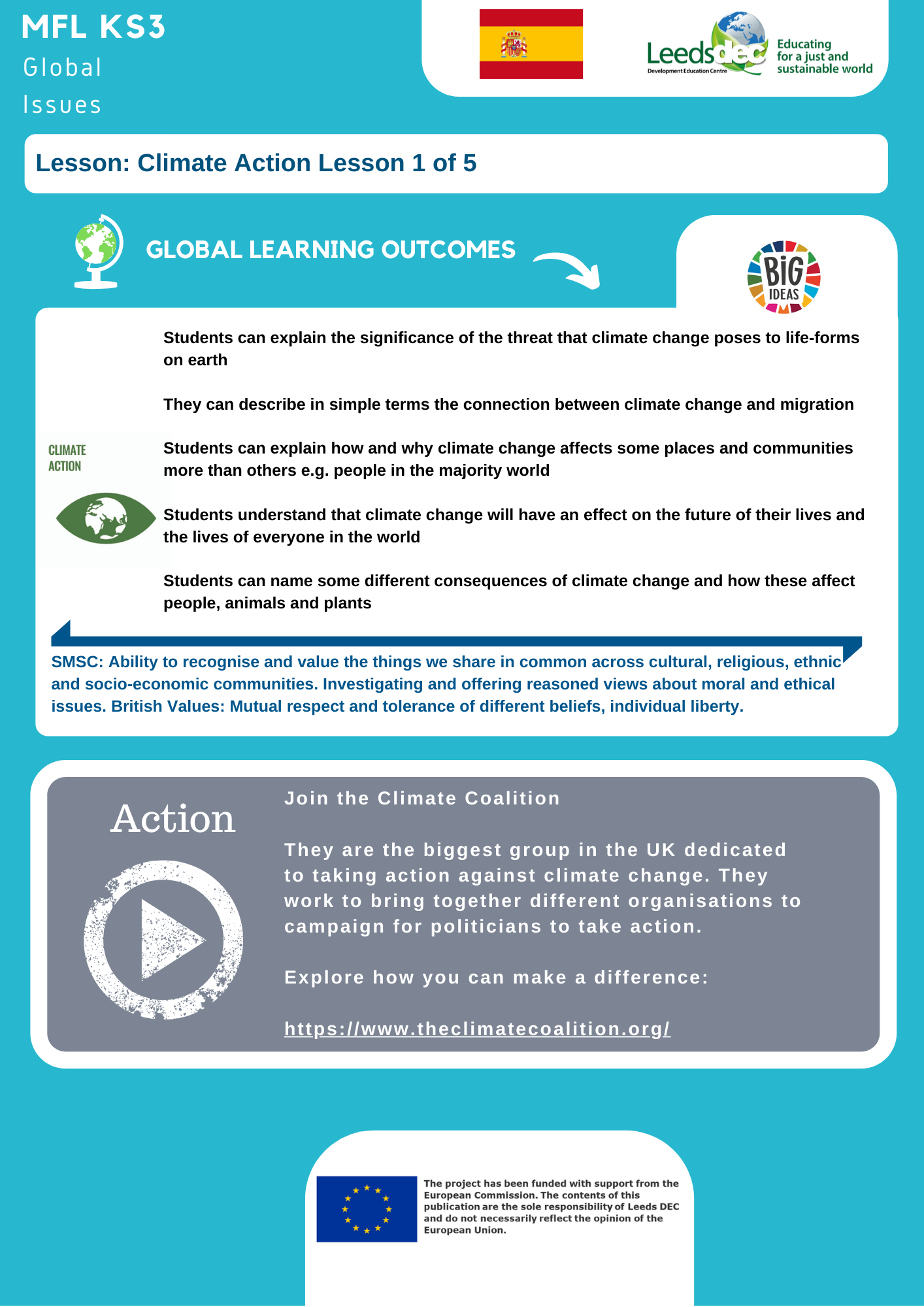 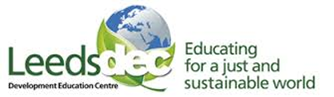 World Class Teaching project has been funded with support from the European Commission. The contents of these actions are the sole responsibility of the contractor and can in no way be taken to reflect the views of the European Union.
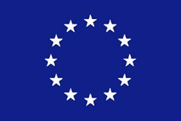 Adapted from original material by Jana Reinecke- Kaiser, Marcel- Breuer School, Berlin